Outcome from 2011 Chamonix workshopNew structure of the SPSU Study Group
E. Shaposhnikova
17.02.2011
17/02/2011
SPSU meeting
1
New structure of the SPSU SG
SPS Upgrade is a part of the LIU project 
    (leader - R. Garoby, deputy - M. Meddahi)
SPS Upgrade coordination - B. Goddard 
     (deputy - E.S., scientific secretary - G. Rumolo ) – more information at the next SG meeting
Mitigation of e-cloud (coatings and electrodes) will be studied by separate WG chaired by M. Jimenez (TE/VAC)
SPSU SG will be responsible for all Beam Dynamics studies (calculations, simulations, measurements, data analysis) related to the SPS upgrade:
     SPSU SG → SPSU-BD SG
     scientific secretary – B. Salvant
	convener – E. S.
     new web site?
17/02/2011
SPSU meeting
2
Is it a good name?
Google tells…
SPSU: Worst Schools Reviewed - Home
 - [ Diese Seite übersetzen ] Find out why one should avoid SPSU and choose an alternative for higher education…www.spsusucks.com/ -
17/02/2011
SPSU meeting
3
And what about BD?(Beam Dynamics or Bande Dessinee?)
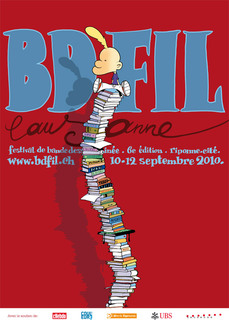 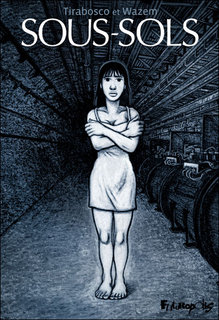 17/02/2011
SPSU meeting
4
Proposed membership for SPSU-BD SG
G. Arduini (optics, LHC)

T. Argyropoulos (double RF)

H. Bartosik (low γt )

T. Bohl (RF, MDs)

F. Caspers (impedance)

K. Cornelis (OP, MDs)

W. Hofle (FB, MDs)

E. Metral (impedance)

J. Muller (MDs, long. HOM)

Y. Papaphilippou (optics, low γt)
G. Rumolo (e-cloud)

M. Taborelli  (e-cloud)

B. Salvant  (MDs, impedance)

E. Shaposhnikova  (convenor)

plus

C. Bhat (LARP)

N. Monet (multi-bunch)

H. Maury Cuna (e-cloud)

N. Biancacci (impedance)
17/02/2011
SPSU meeting
5
LHC beams in SPS
* double batch injection in PS: 1.1/1.4
17/02/2011
SPSU meeting
6
Performance reach for existing machines @ 7 TeV:
LHC Performance Estimates
nominal emittance
small emittance
Radiation 
damping:
hor: 26h
ver: 13h
Chamonix, January 2011                               Oliver Brüning BE-ABP
7
[Speaker Notes: Smaller than nominal beam current for small emittance beam; aperture margin due to smaller required crossing angle; potential for smaller beta*, less e-cloud effect due to larger bunch spacing; Transverse damping time = 26 h and longitudinal damping time = 13 h; RF noise seems to be small]
Performance reach for LINAC4 + LIU + HL triplet:
LHC Performance Estimates
small b*
‘large’ b*
Chamonix, January 2011                               Oliver Brüning BE-ABP
8
intensity & emittance from injectors
talk by O. Bruning
HL-LHC class
could we get 20% more?
F. Zimmerman:
High priority studies in 2011
ultimate intensities at 50 ns and 25 ns bunch spacings
losses:  statistics  → J. Muller,  optimisation - everybody
e-cloud with intensity and injected trans. emittance → G. Rumolo
beam parameters at extraction:
long.  → J. Muller,  
trans. → K. Cornelis (tbc)
transverse emittance blow-up (nominal optics)
origin for single bunch (simulations and meas.) → B. Salvant
multi-bunch at different spacings → C. Bhat (leaving…)
low gamma transition optics
optics optimisation during nominal LHC cycle (21.6 s) → Y. Papaphilippou 
long. stability, voltage program and required long. controlled emittance blow-up for coupled-bunch instabilities  → E. S.
space charge limit (single bunch measurements)  → H. Bartosik
effect on e-cloud instabilities  → G. Rumolo
17/02/2011
SPSU meeting
10
High priority studies in 2011 – cont.
Long. beam stability in a double RF system
single bunch stability  → T. Argyropoulos 
optimum phase offset during cycle  → T.A.
Impedance identification:
transverse → E. Metral/B. Salvant/N. Biancacci
longitudinal HOM  → J. Muller + N. Monet 
Beam loading in the 200 MHz RF system:
limitations, optimum voltage partition → T. Bohl
Low harmonic RF system in the SPS for PS-SPS transfer optimisation  → E.S.
…
17/02/2011
SPSU meeting
11
Nominal intensity now
Voltage
Power
17/02/2011
SPSU meeting
12
Ultimate intensity(based on 2010 experience with 25 ns beam)
Voltage
Power
17/02/2011
SPSU meeting
13
Power/cavity in 4- & 5- section cavities with P4=P5 (but V4 ≠ V5)
nominal intensity & 0.5 eVs
ultimate intensity & 0.6 eVs
17/02/2011
SPSU meeting
14